Sistemi di controllo
Lezione n° 21
Prosegue la seconda parte del corso, con l’esempio della gestione della qualità (pagg. 29-33), si concluderà con l’importanza della gestione della capacità e dello studio dei Lead Time (pagg. 34-40).  
Affrontiamo l’argomento della gestione e dei costi della qualità.
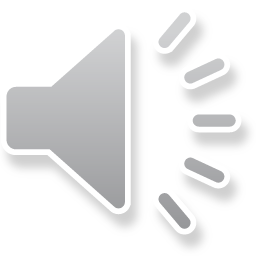 Lezione n° 21
I costi della qualità sono divisi in quattro classi:
Prevenzione: manutenzione preventiva, formazione ed addestramento del personale, metodi di lavoro sicuri, ecc.
Verifica: analisi fisico-chimiche, dimensionali, prove delle prestazioni dei prodotti finiti, semilavorati e materie, controlli sui capitali fissi, ecc.
Difetti interni: rework, scrap, riprogrammazione, ritardi nelle consegne ai clienti, perturbazioni, confusione, ecc.
Difetti esterni: come i difetti interni, più: resi da clienti, penali, cause legali, risarcimenti danni, perdite di ricavi, pubblicità negativa, ecc.
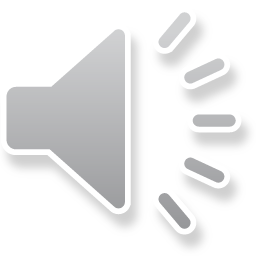 Lezione n° 21
Oltre al calcolo dei costi della qualità, meritano dei cenni Controllo totale della qualità, paradosso del perfezionista, diagramma di Ishikawa.